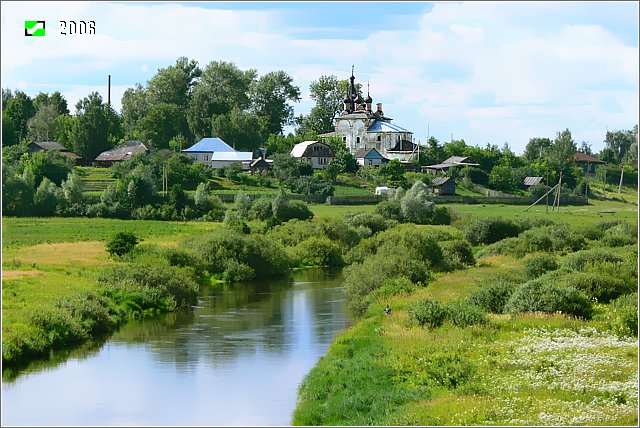 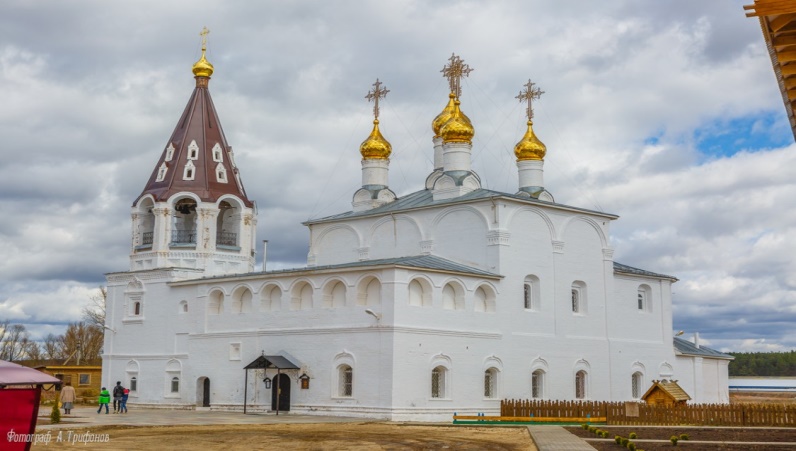 Муниципальное образование 
Борисоглебское
Муромского района
Брошюра«БЮДЖЕТ ДЛЯ ГРАЖДАН»
к решению Совета народных депутатов муниципального образования Борисоглебское Муромского района от 21.12.2023 № 61 «О бюджете муниципального образования Борисоглебское на 2024 год и на плановый период 2025 и 2026 годов»
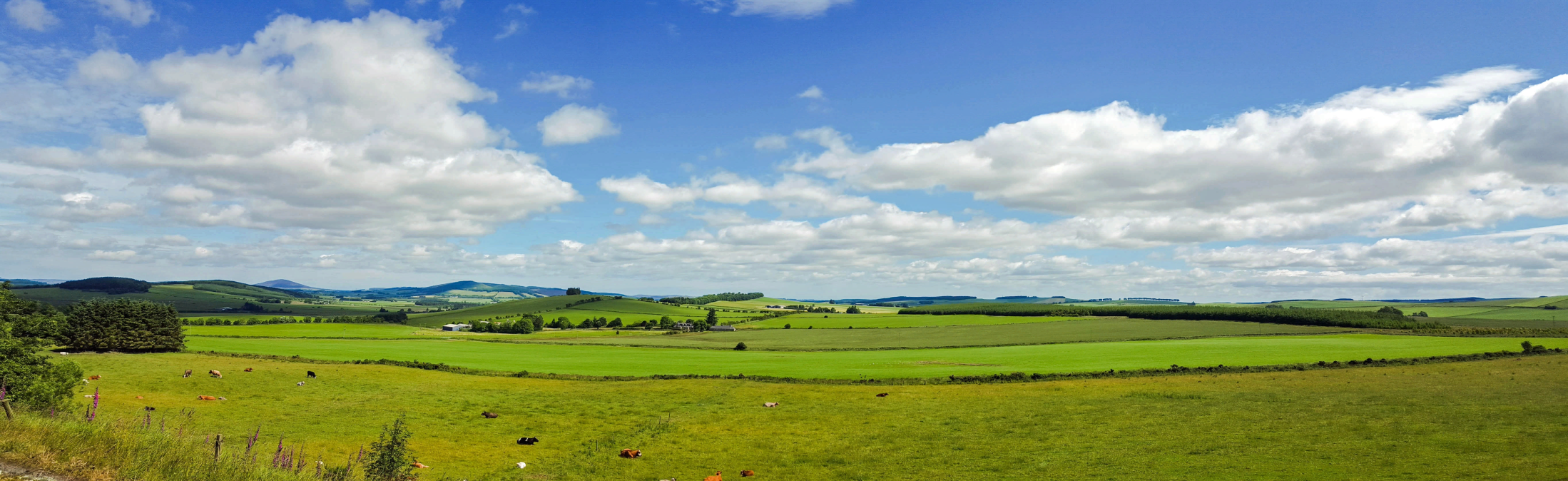 ВВОДНАЯ ЧАСТЬ
Бюджет муниципального образования Борисоглебское утверждается в форме решения Совета народных депутатов муниципального образования Борисоглебское о бюджете на очередной финансовый год и на плановый период. 
По вопросу рассмотрения проекта решения Совета народных депутатов муниципального образования Борисоглебское «О бюджете муниципального образования Борисоглебское на очередной финансовый  год и на плановый период» назначаются публичные слушания.  «Положение о публичных слушаниях в муниципальном образовании Борисоглебское Муромского района» утверждено решением Совета народных депутатов муниципального образования Борисоглебское Муромского района от 29.12.2022 № 58. 
Решением Совета народных депутатов от 23.11.2023 № 56 «О назначении публичных слушаний по проекту решения Совета народных депутатов муниципального образования Борисоглебское Муромского района «О бюджете муниципального образования Борисоглебское на 2024 год и на плановый период 2025 и 2026 годов»» определены: 
дата и место проведения публичных слушаний - 21 декабря 2023 года в 09 час. 30 мин., Владимирская область, Муромский район, с. Борисоглеб, ул. Первомайская, д. 16, здание администрации муниципального образования Борисоглебское Муромского района;
права граждан при проведении публичных слушаний - свои рекомендации по проекту решения Совета народных депутатов «О бюджете муниципального образования Борисоглебское на 2024 год и на плановый период 2025 и 2026 годов» жители муниципального образования Борисоглебское могут направлять в комиссию, расположенную по адресу: с. Борисоглеб, ул. Первомайская, д. 16, Муромского района Владимирской области, письменно или посредством официального сайта администрации муниципального образования Борисоглебское телекоммуникационной сети Интернет http://borisogleb33.ru/, до 20 декабря 2023 года.
ОСНОВНЫЕ ПОНЯТИЯ
Бюджет – форма образования и расходования денежных средств, предназначенных для   финансового обеспечения задач и функций государства и местного самоуправления.
Очередной финансовый год – год, следующий за текущим финансовым годом.
Плановый период – два финансовых года, следующие за очередным финансовым годом.
Доходы бюджета – денежные средства, поступающие в бюджет в соответствии с законодательством.
Расходы бюджета – выплачиваемые из бюджета денежные средства, которые направляются на финансовое обеспечение задач и функций государства и местного самоуправления.
Межбюджетные отношения – это финансовые отношения между федеральными органами власти, органами власти субъектов РФ и муниципальными образованиями по вопросам регулирования бюджетных правоотношений, организации и осуществления бюджетного процесса.
Межбюджетные трансферты – денежные средства, перечисляемые из одного бюджета бюджетной системы РФ другому.
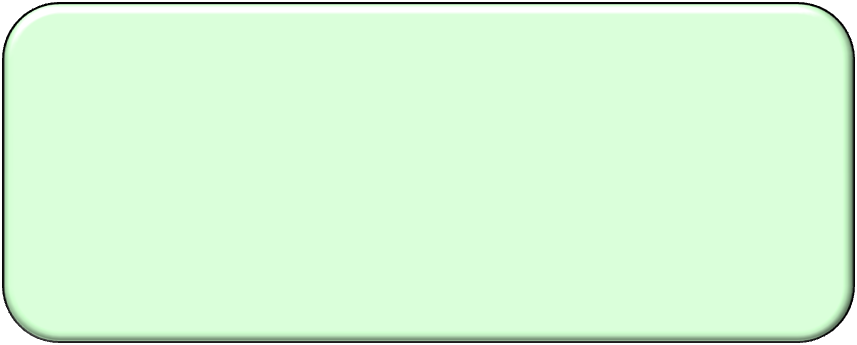 МЕЖБЮДЖЕТНЫЕ ОТНОШЕНИЯ
Субсидии 
(от лат. «Subsiduim» - поддержка)
межбюджетные трансферты, предоставляемые бюджетам муниципальных образований в целях софинансирования расходных обязательств, возникающих при выполнении полномочий органов местного самоуправления по вопросам местного значения.
Субвенции 
(от лат. «Subvenire» - приходить на помощь)
межбюджетные трансферты, предоставляемые местным бюджетам в целях финансового обеспечения расходных обязательств муниципальных образований, возникающих при выполнении государственных полномочий Российской Федерации, субъектов Российской Федерации, переданных для осуществления органам местного самоуправления в установленном порядке.
Дотации 
(от лат. «Dotatio» -дар, пожертвование)
межбюджетные трансферты, предоставляемые на безвозмездной и безвозвратной основе без установления направлений их использования.
Иные межбюджетные трансферты (Трансфе́рт от лат. «Transfero»-переношу,перемещаю) Предоставляются на осуществление части полномочий по решению вопросов местного значения в соответствии с заключенными соглашениями.
Иные межбюджетные трансферты, передаваемые бюджету Муромского района из бюджета муниципального образования  Борисоглебское:
составление проекта бюджета поселения, исполнения бюджета поселения, осуществления контроля за его исполнением, составления отчета об исполнении бюджета поселения; 
обеспечение проживающих в муниципальном образовании Борисоглебское и нуждающихся в жилых помещениях малоимущих граждан жилыми помещениями, организация строительства муниципального жилищного фонда, а также иных полномочий в соответствии с жилищным законодательством а именно: принятие решений о предоставлении жилых помещений по договору социального найма, при наличии в муниципальном жилищном фонде муниципального образования Борисоглебское жилых помещений, предоставляемых по договорам социального найма; установление размера дохода, приходящегося на каждого члена семьи,  и стоимости имущества, находящегося в собственности членов семьи и подлежащего налогообложению, в целях признания граждан малоимущими и предоставления им по договорам социального найма жилых помещений муниципального жилищного фонда; ведение в установленном порядке учета граждан в качестве нуждающихся в жилых помещениях, предоставляемых по договорам социального найма,  принятие в установленном порядке решений о переводе жилых помещений в нежилые помещения и нежилых помещений в жилые помещения; согласование переустройства и перепланировки жилых помещений; определение порядка получения документа, подтверждающего принятие решения о согласовании или об отказе в согласовании переустройства и (или) перепланировки жилого помещения в соответствии с условиями и порядком переустройства и перепланировки жилых помещений  (по вопросу местного значения, указанного в пункте 1 статье 1 Закона Владимирской области) с предоставлением иных межбюджетных трансфертов в сумме, предусмотренной бюджетом сельского поселения.
Иные межбюджетные трансферты, передаваемые бюджету муниципального образования Борисоглебское из бюджета Муромского района:
на мероприятия в части осуществления дорожной деятельности в соответствии с законодательством Российской Федерации, а именно: зимнее содержание автомобильных дорог общего пользования местного значения.
Основные экономические показатели развития экономики муниципального образования Борисоглебское
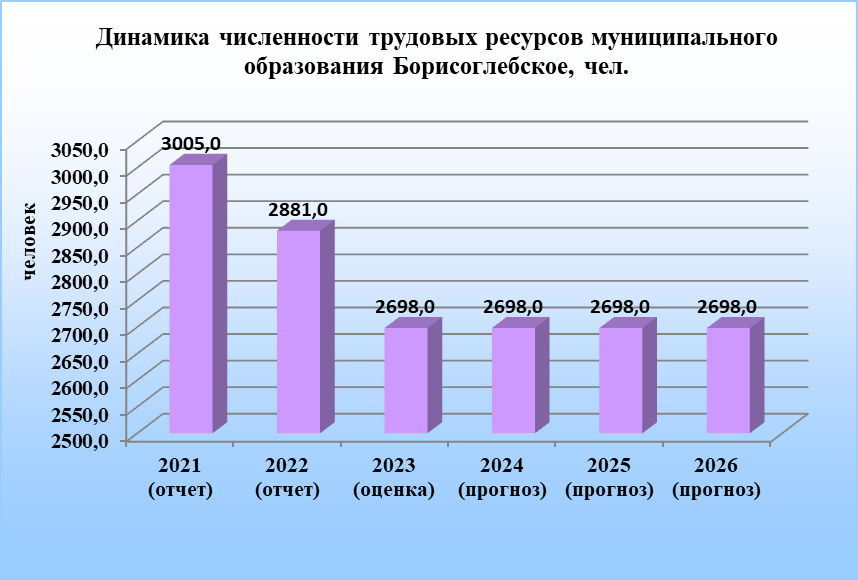 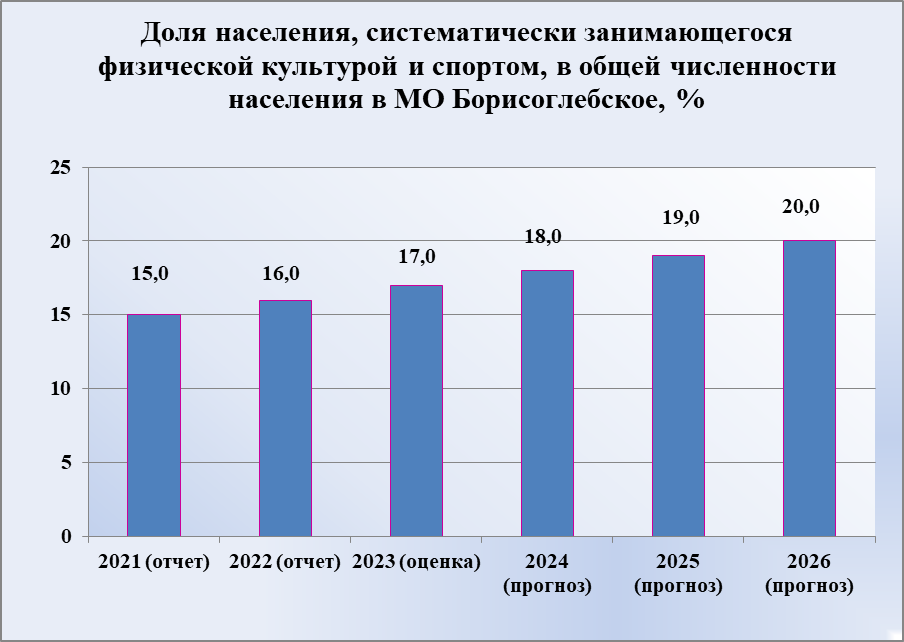 ОБЩИЕ ХАРАКТЕРИСТИКИ ДОХОДОВ И РАСХОДОВ БЮДЖЕТА МУНИЦИПАЛЬНОГО ОБРАЗОВАНИЯ БОРИСОГЛЕБСКОЕ
Основные характеристики бюджета муниципального образования Борисоглебское на 2024– 2026 годы
Муниципальный долг муниципального образования Борисоглебское в 2024-2026 годах не планируется.
Постановлением администрации муниципального образования Борисоглебское от 21.09.2023 № 226 определены основные задачи бюджетной политики муниципального образования на 2024 год и плановый период 2025 и 2026 годы:
Основная цель бюджетной политики муниципального образования:
         Целью бюджетной политики на 2024-2026 годы является определение основных подходов к формированию проекта бюджета муниципального образования Борисоглебское на 2024 год и на плановый период 2025 и 2026 годов.

Основные задачи бюджетной политики муниципального образования:
1. Обеспечение мероприятий национальных проектов (федеральных программ), предусмотренных Указами Президента Российской Федерации от 7 мая 2018 г. № 204 «О национальных целях и стратегических задачах развития Российской Федерации на период до 2024 года» и от 21 июля 2020 г. № 474 «О национальных целях развития Российской Федерации на период до 2030 года».
2. Обеспечение сбалансированности бюджета муниципального образования как базового принципа ответственной бюджетной политики. С этой целью главным администраторам средств необходимо обеспечить: .
первоочередное планирование бюджетных ассигнований на исполнение действующих расходных обязательств муниципального образования.
принятие новых расходных обязательств района в рамках установленных пунктом 3 статьи 136 Бюджетного кодекса Российской Федерации полномочий и исключительно после финансового обеспечения действующих расходных обязательств в полном объеме исходя из возможностей доходов бюджета муниципального образования. 
3. Обеспечение сохранения в 2024 - 2026 годах достигнутых соотношений средней заработной платы отдельных категорий работников бюджетной сферы, поименованных в указах Президента Российской Федерации 2012 года,  к среднемесячному доходу от трудовой деятельности во Владимирской области;
4. Развитие инициативного бюджетирования в части включения в муниципальные программы мероприятий по реализации проектов инициативного бюджетирования.
5. В целях повышения операционной эффективности бюджетных расходов предполагается дальнейшее совершенствование процедур планирования и технологий исполнения бюджета, включая: 
расширение практики внедрения обоснований расходов для получателей бюджетных средств;
распространение применения механизма казначейского сопровождения;
обеспечение открытости и прозрачности бюджетных данных.
ДОХОДЫ БЮДЖЕТА МУНИЦИПАЛЬНОГО ОБРАЗОВАНИЯ БОРИСОГЛЕБСКОЕ
Доходы бюджета муниципального образования сформированы в соответствии с бюджетным законодательством Российской Федерации, законодательством о налогах и сборах, законодательством об иных обязательных платежах (ст.39 Бюджетного кодекса Российской Федерации).
Объем и структура доходов бюджета муниципального образования Борисоглебское по видам доходов в 2022 – 2026 годах, тыс. рублей
Объем и структура налоговых доходов бюджета муниципального образования Борисоглебское в 2022 – 2026 годах, тыс. рублей
В 2024 году налоговые доходы бюджета муниципального образования прогнозируются в объеме 9520,0 тыс. рублей или на 9,6 % выше уровня 2023 года. Наибольший удельный вес в структуре налоговых доходов занимает земельный налог (в 2023 году-61,7%, в 2024 году-62,8%, в 2025 году-63,5%, в 2026 году-64,0%).
Объем и структура неналоговых доходов бюджета муниципального образования Борисоглебское в 2022– 2026 годах, тыс. рублей
Неналоговые доходы в 2024 году спрогнозированы в сумме 338,0 тыс. рублей или ниже на 62,2 % к уровню 2023 года. Уменьшение неналоговых доходов в 2024 году объясняется отсутствием земельных участков подлежащих реализации. 
          Наибольший удельный вес в структуре неналоговых доходов занимают доходы от использования имущества, находящегося в муниципальной собственности (в 2024 - 2026 годах по 92,6% ежегодно).
Доходы бюджета муниципального образования на 1 жителя
Динамика налоговых и неналоговых доходов бюджета муниципального образования 
на 1 жителя, рублей
По прогнозным данным среднедушевой доход к 2026 году достигнет уровня 2070,5 рублей на 1 жителя.
Объем и структура безвозмездных поступлений бюджета муниципального образования Борисоглебское в 2022  – 2026 годах, тыс. рублей
Итого:
38186,1
114,4%
59,3%
73,2%
Итого:
43686,2
Итого:
25910,0
114,1%
Итого:
29565,8
Итого:
21649,1
Из общего объема безвозмездных поступлений в 2024 году в сумме 25910,0 тыс. рублей поступление дотации бюджетам сельских поселений  составляет сумму 12550,0 тыс. рублей (48,4%), субсидий –4597,4 тыс. рублей (17,7 %), субвенций – 408,6 тыс. рублей (1,6%),  межбюджетные трансферты, передаваемые бюджетам сельских поселений– 8354,0 тыс. рублей (32,3%).         В 2025 году безвозмездные поступления увеличатся в сравнении с 2024 годом на 14,1 % и ожидаются в сумме 29565,8 тыс. рублей, в 2026 году данные средства запланированы в сумме 21649,1 тыс. рублей или уменьшатся к уровню 2025 года на 26,8 %.
РАСХОДЫ БЮДЖЕТА МУНИЦИПАЛЬНОГО ОБРАЗОВАНИЯ БОРИСОГЛЕБСКОЕ
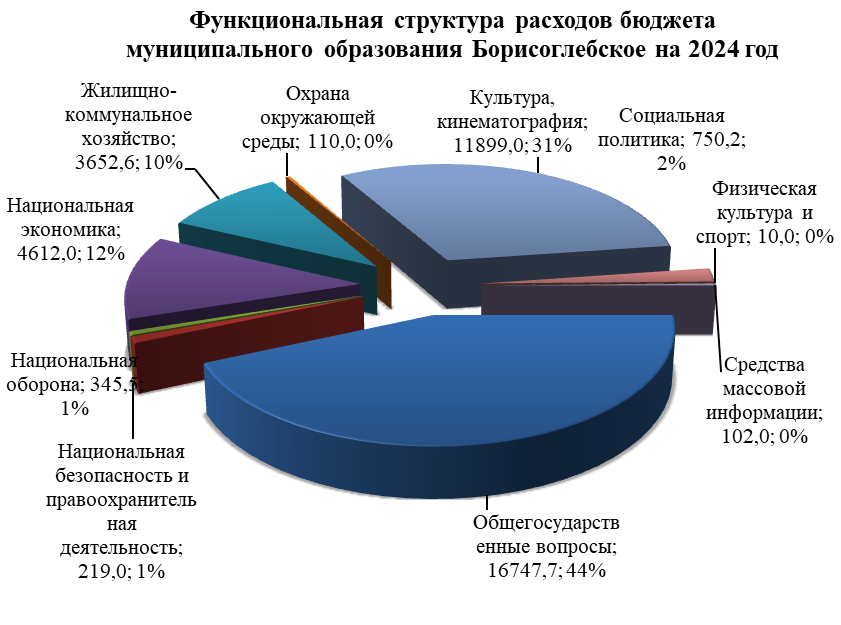 В общей сумме расходов бюджета муниципального образования на 2024 год удельный вес расходов в рамках муниципальных программ составляет 86,7 %, на 2025 год – 85,4%, на 2026 год –80,3 %. На финансирование 17 муниципальных программ в 2024 году запланировано 32290,8 тыс. рублей, в 2025 году  в сумме 33912,8  тыс. рублей, в 2026 году  в сумме 25845,8  тыс. рублей.
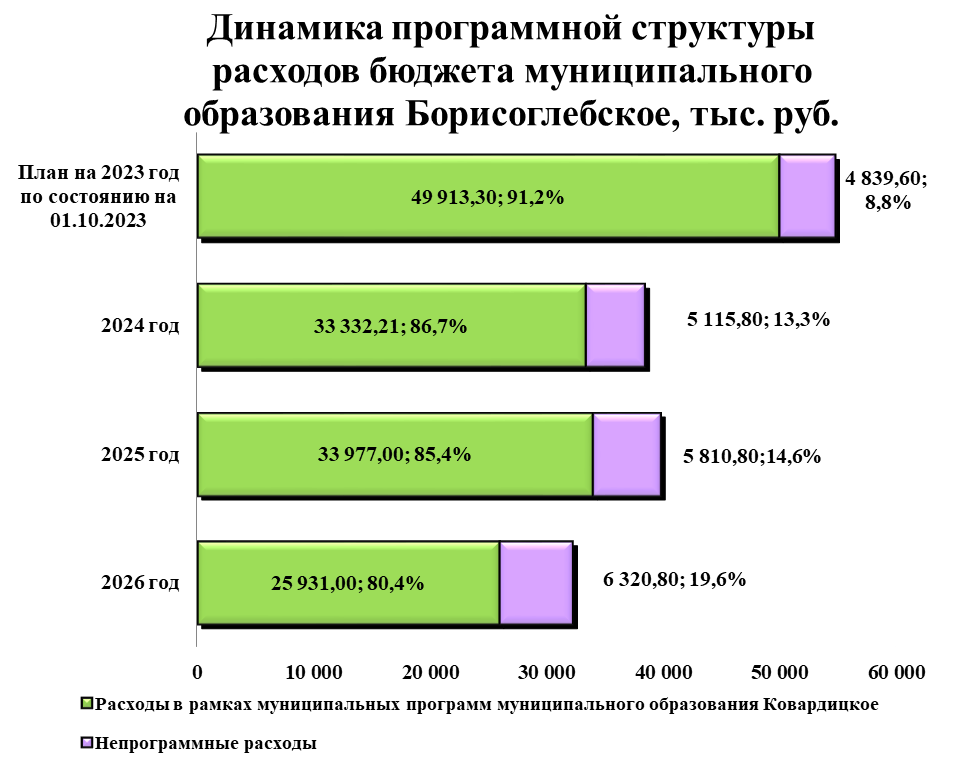 Наибольшую долю в расходах бюджета муниципального образования Борисоглебское в 2024 году составляют расходы по разделам «Общегосударственные вопросы» - 44%, «Культура, кинематография» - 31%, «Жилищно-коммунальное хозяйство» 9% и наименьшую долю в расходах бюджета составляют расходы по разделам «Физическая культура и спорт» - 0,03% и «Охрана окружающей среды» и «Средства массовой информации» - по  0,3%.
Динамика расходов бюджета 
муниципального образования Борисоглебское, (тыс. рублей)
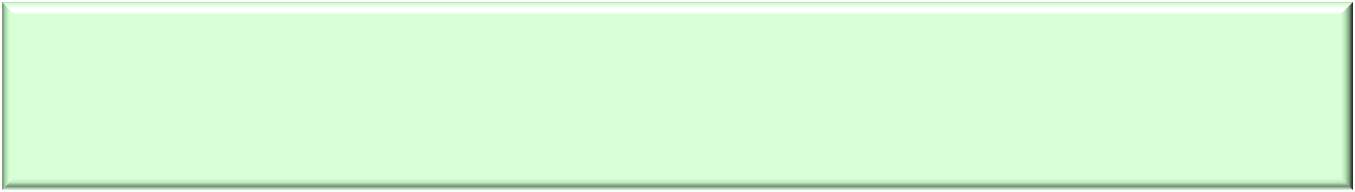 Расходы бюджета муниципального образования Борисоглебское
в расчете на душу населения 
(численность постоянного населения 2023 - 2026 годы – 9626 чел.)
Наибольшую сумму расходов на душу населения в 2024 году составляют расходы по разделам «Общегосударственные вопросы», «Культура, кинематография» и «Жилищно-коммунальное хозяйство».
Наименьшую сумму на душу населения составляют расходы по разделу «Физическая культура и спорт», «Охрана окружающей среды» и «Средства массовой информации».
Динамика расходов бюджета муниципального образования Борисоглебское по разделам и подразделам классификации расходов бюджетов в разрезе муниципальных программ (тыс. рублей)
Продолжение таблицы
Продолжение таблицы
МЕЖБЮДЖЕТНЫЕ ОТНОШЕНИЯ
Межбюджетные трансферты, планируемые к получению из областного бюджета  и бюджета Муромского района, направляемые в бюджет муниципального образования Борисоглебское на 2024 год
Из бюджета Владимирской области:
- субсидии – 4597,4 тыс. рублей;
 субвенции – 408,6 тыс. рублей;
 дотации – 618,0 тыс. рублей.
Из бюджета Муромского района:
дотации на выравнивание  бюджетной  обеспеченности муниципального образования Борисоглебское – 11932,0 тыс. рублей, в том числе: 
 за счет средств бюджета  Муромского района - 6084,0 тыс. рублей;
за счет субвенции, полученной бюджетом Муромского района на исполнение полномочий по расчету и предоставлению  дотаций сельским поселениям за счет средств из областного бюджета - 5848,0 тыс. рублей;
иные межбюджетные трансферты, передаваемые бюджету муниципального образования  Борисоглебское из бюджета Муромского района – 3854,0 тыс. рублей.
иные межбюджетные трансферты на мероприятия в части осуществления дорожной деятельности (зимнее содержание автомобильных дорог) – 4500,0 тыс. рублей.
БЮДЖЕТ МУНИЦИПАЛЬНОГО ОБРАЗОВАНИЯ БОРИСОГЛЕБСКОЕ
Иные межбюджетные трансферты передаваемые бюджету Муромского района на осуществление части полномочий по решению вопросов местного значения в соответствии с заключенными соглашениями – 1584,0 тыс. рублей.
ДОПОЛНИТЕЛЬНАЯ ИНФОРМАЦИЯ
Выполнение значений соотношения средней заработной платы отдельных категорий работников муниципального образования Борисоглебское к средней заработной плате по региону в 2023 -2026 гг. в соответствии с Указами Президента Российской Федерации от 7 мая 2012 года № 597, 
от 1 июня 2012 года № 761.
С решением Совета народных депутатов муниципального образования Борисоглебское Муромского района от 21.12.2023 № 61 «О бюджете муниципального образования Борисоглебское на 2024 год и на плановый период 2025 и 2026 годов» можно ознакомиться в газете «Муромский край. Документы» от 21.12.2023 г. № 142 (5050) или на сайте администрации Муромского района www.muromraion.ru  в разделе «Финансовое управление».
Информация для контактов

Финансовое управление администрации Муромского района
Адрес: пл. Крестьянина, 6
г. Муром, Владимирская обл., 602267
тел. (49234) 3-31-95, факс (49234) 2-69-95
e-mail: rayfu@mail.ru
График работы финансового управления:
с 8:00 до 17:00 перерыв на обед с 12:00 до 13:00